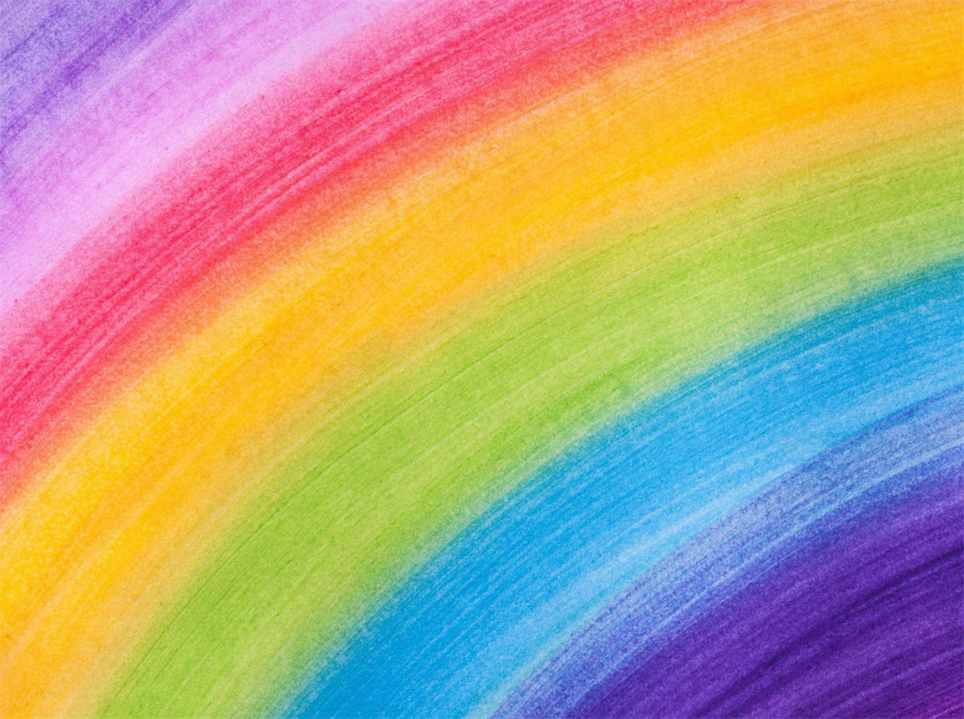 МБДОУЦРР№28 «ОГОНЕК»
Дата выпуска октябрь 2020
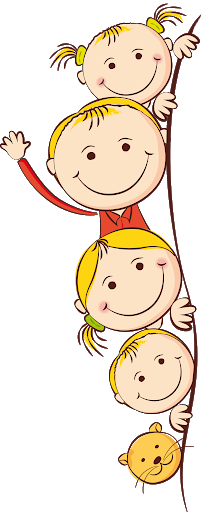 Заходите 
к нам на
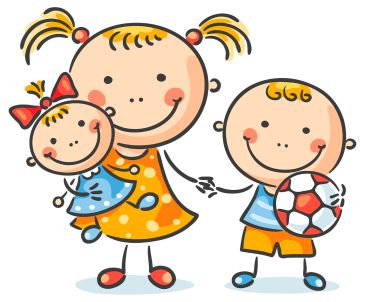 Электронная газета №49
«Психологическая неделя- Разноцветная неделя»
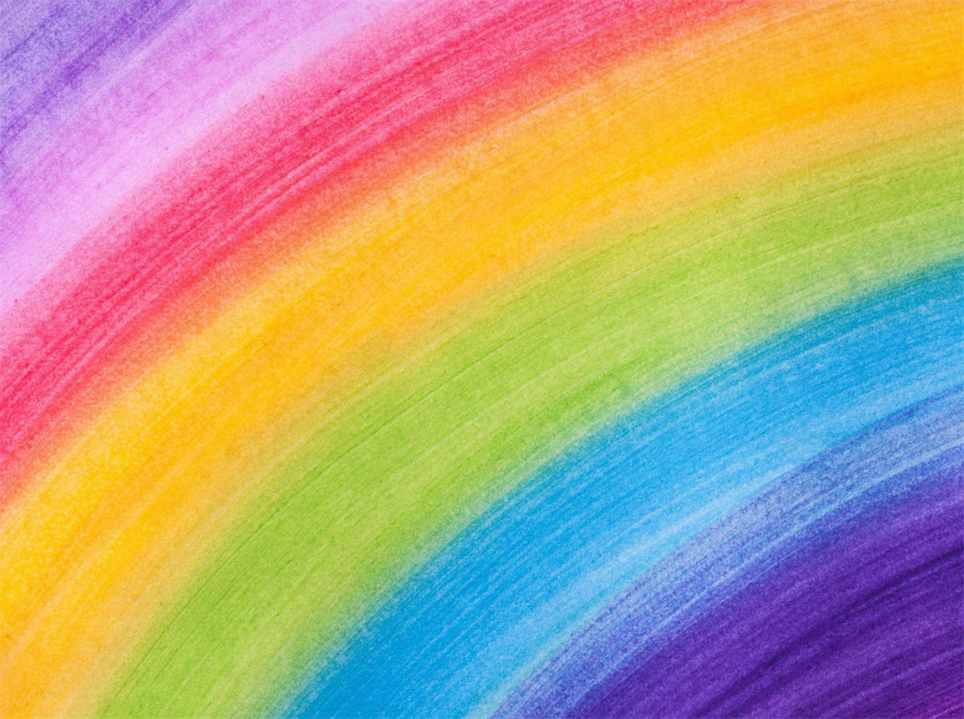 Радуга

Я гуляла на лугу
Увидала радугу.
Будто маленькой сестричке
Заплела ей две косички.
Перепутала цвета,
Стала радуга не та.
Не пойму, в каком порядке
У нее цветные прядки!
Чтобы радуге цвести
Нужно косы расплести.С. Пшеничных
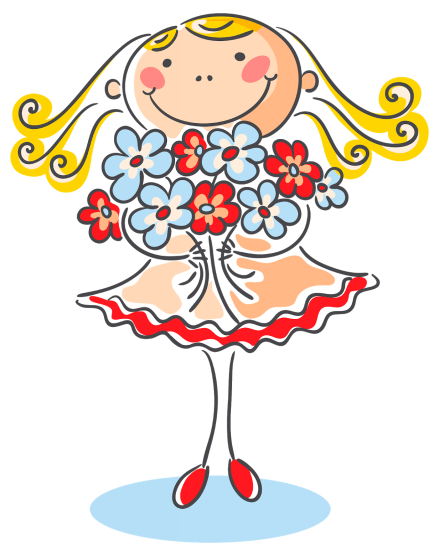 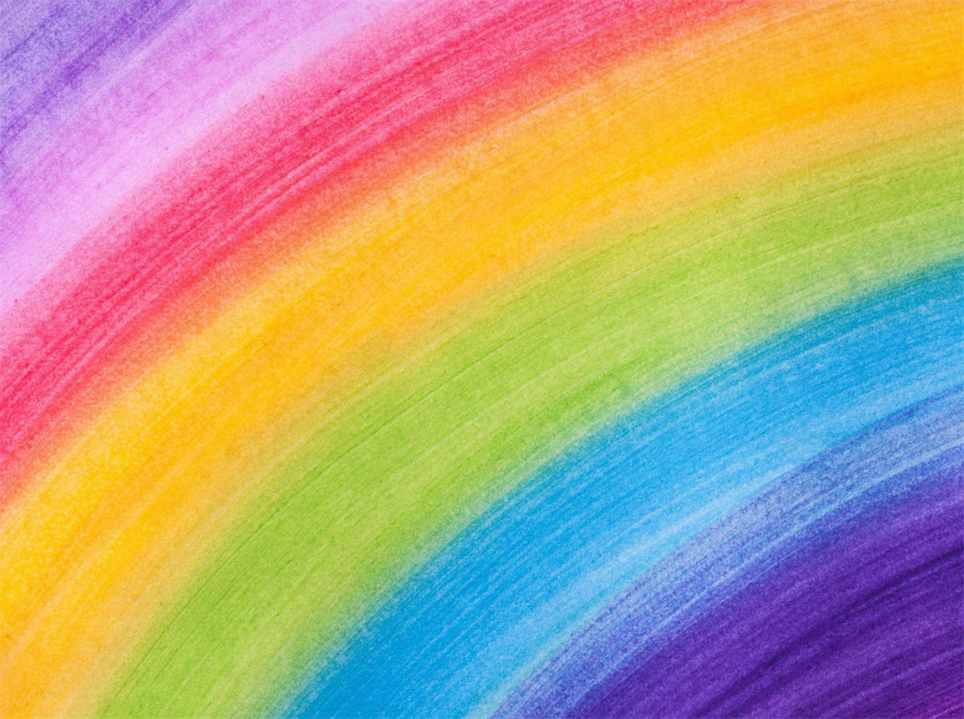 Цель: создание положительного эмоционального фона в ДОУ, гармонизация детско- родительских отношений, снятие психоэмоционального напряжения и усталости, популяризация психологических знаний. Задачи :  Воспитательные:   • Прививать навыки коллективного взаимодействия и индивидуальной деятельности.  • Вызвать у детей и взрослых положительные эмоции, обогащать впечатления, пробуждать интерес к игровой деятельности Образовательные:  • Формировать цветоощущения дошкольников;  • Активизировать словарный запас дошкольников; • Развитие навыков связной речи; • Учить делать выводы, устанавливать причинно-следственные связи; • Развитие навыков самостоятельной и коллективной творческой деятельности.  Развивающие:  • Развивать любознательность, познавательные способности детей (внимание, мышление, память, воображение) при совместной и индивидуальной деятельности; • Развивать творческие и интеллектуальные способности детей.   Обязательным условием проведения цветной недели является соответствие цвета одежды детей и сотрудников детского сада цвету дня.
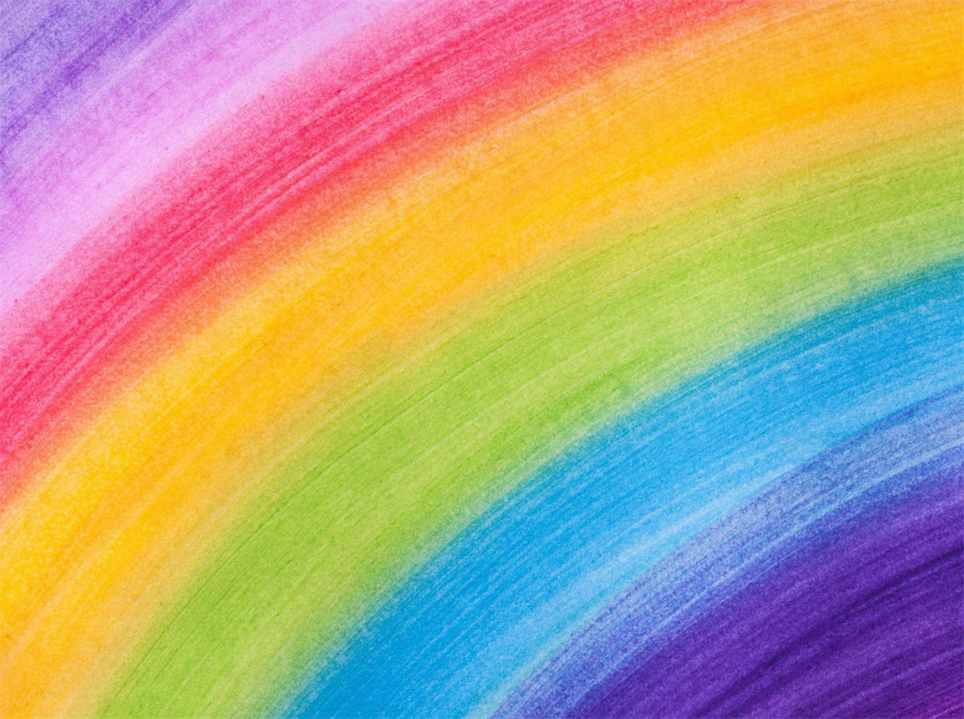 Взрослые и дети приходили в детский
 сад одетые в разные цвета
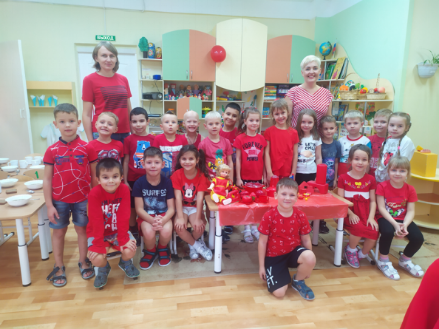 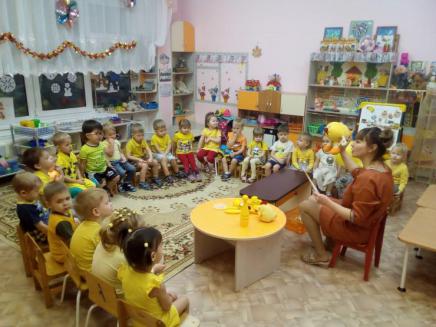 День первый. Красный
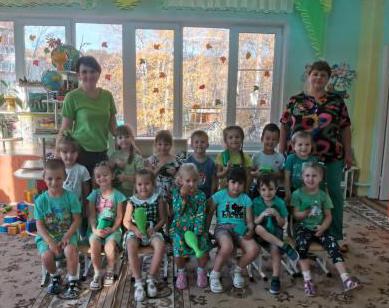 День второй. Желтый.
День третий. Зеленый.
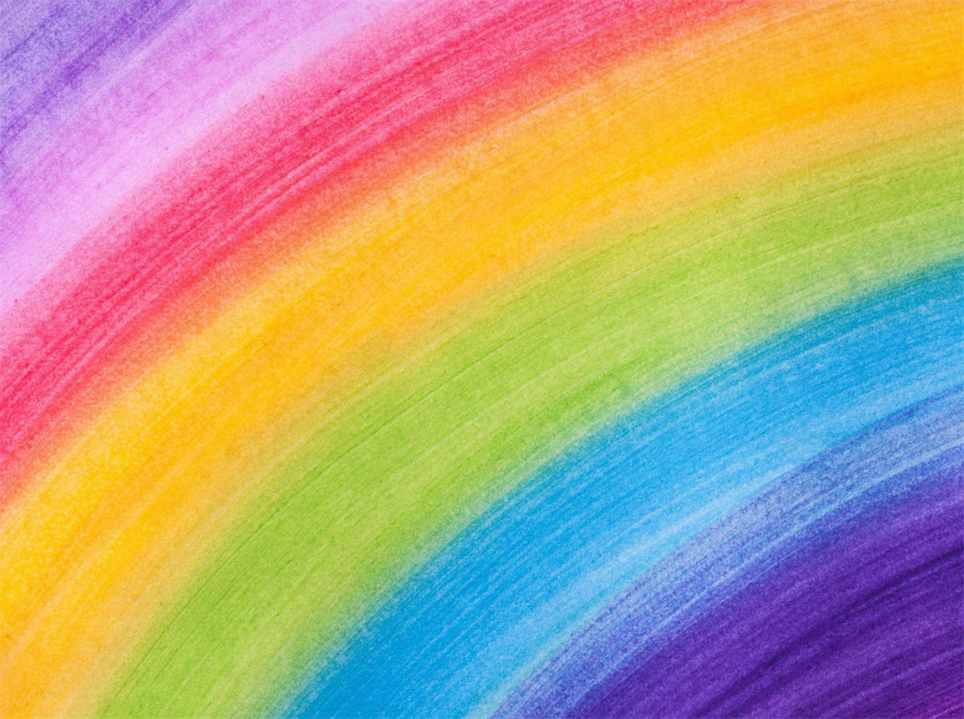 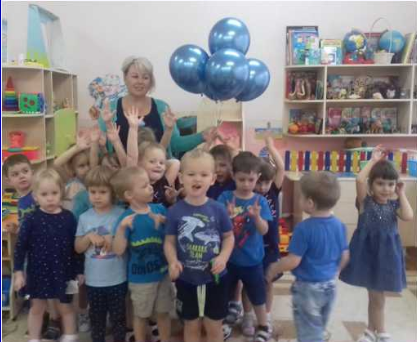 День пятый. Разноцветный.
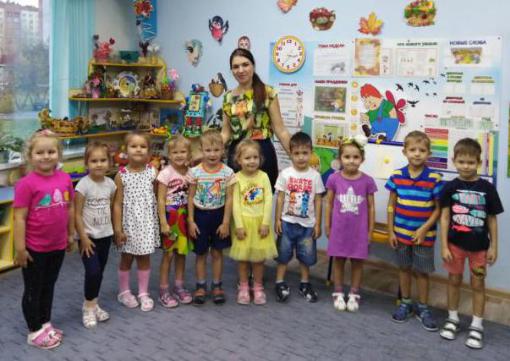 День четвертый. Синий.
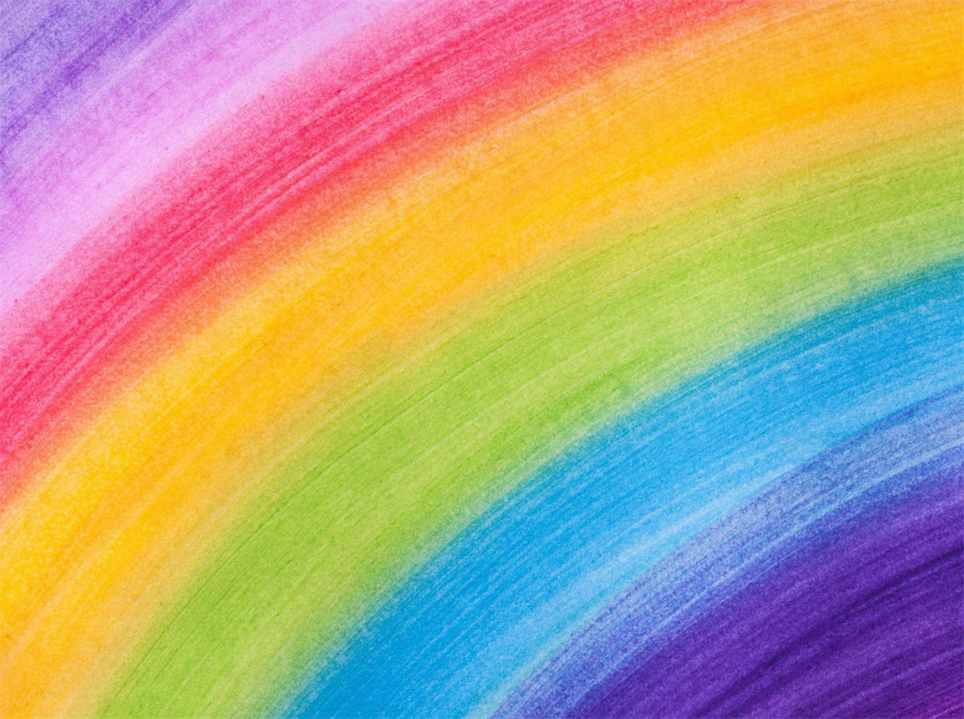 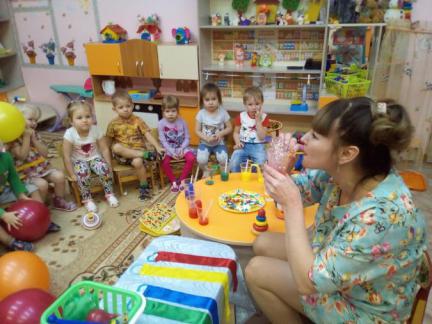 Разноцветные  проекты
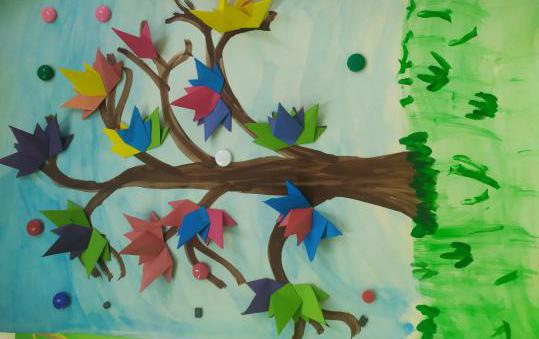 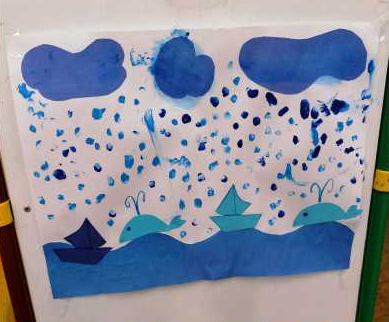 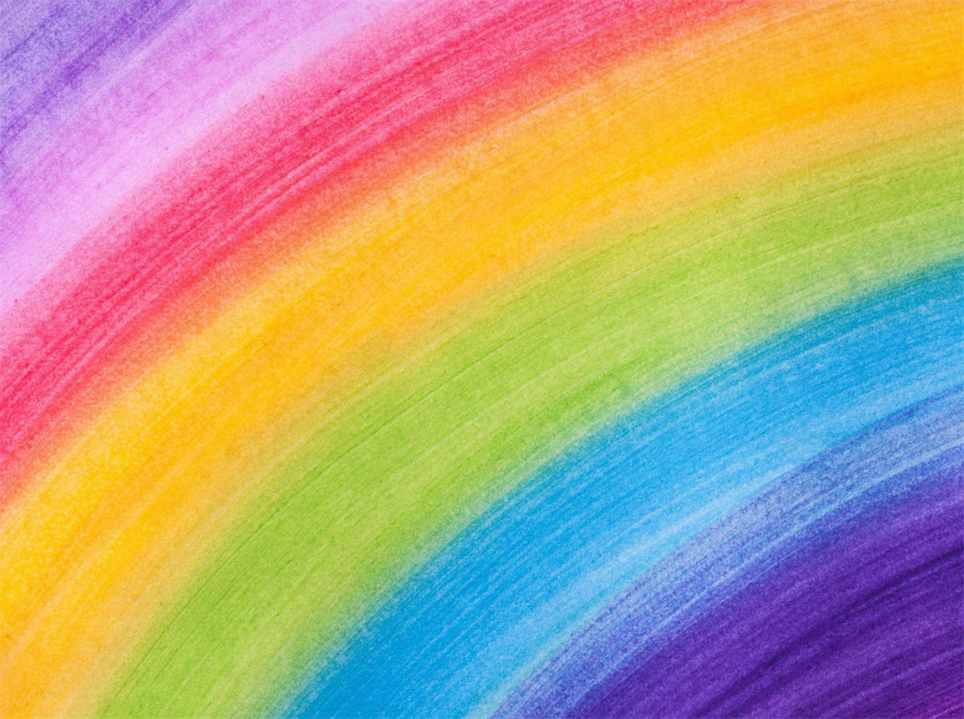 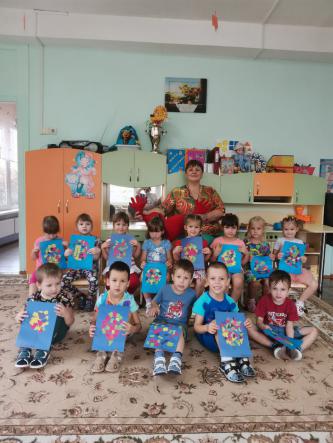 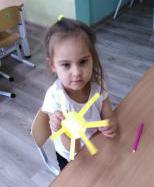 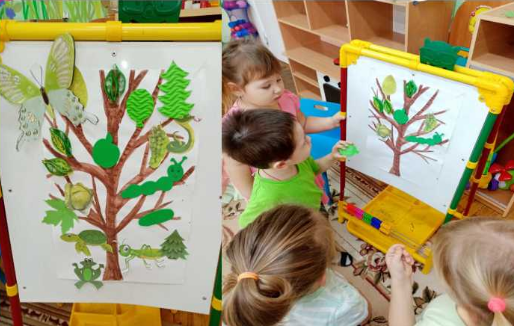 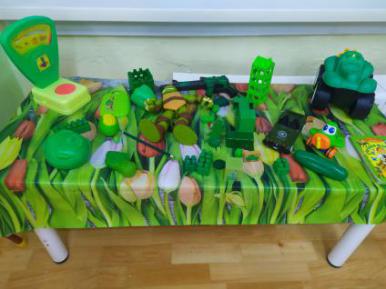 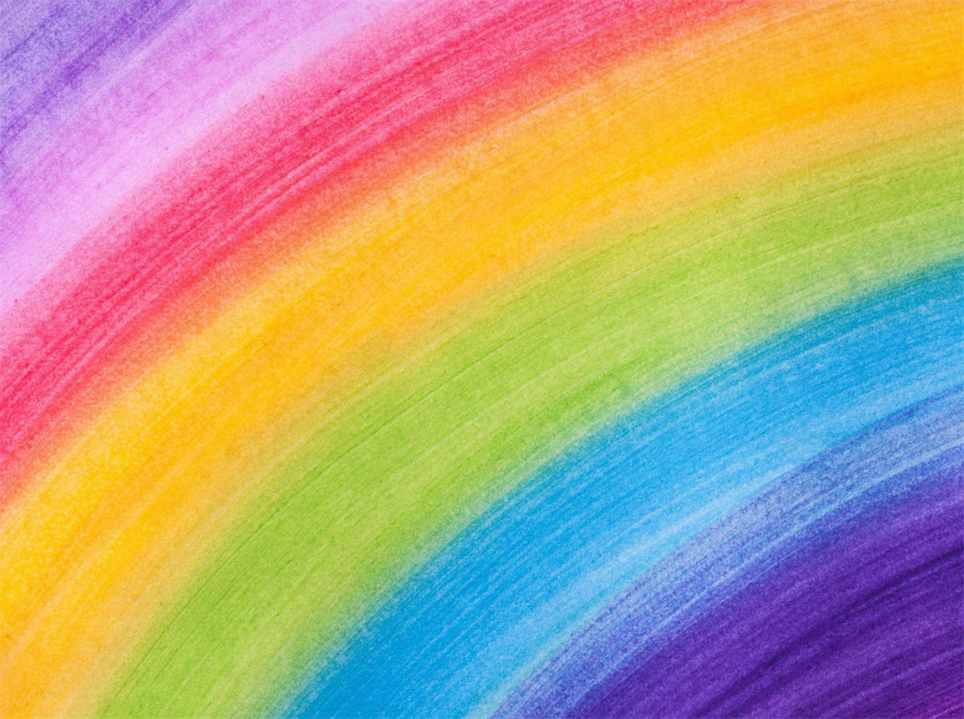 Цветные загадки и стихи
Посмотри-ка в книжку.
Что ты видишь? - Мышку.
Она бывает белая,
Но чаще всего ...         (Серый)

Он с оранжевою кожей
Что на солнышко похожа,
А под кожурою – дольки.
Посчитаем, сколько?
Дольку каждому дадим,
Все по долечке съедим. (Апельсин)

Посреди поля
Лежит зеркало:
Стекло глубокое,
Рама зелёная.             (Озеро)
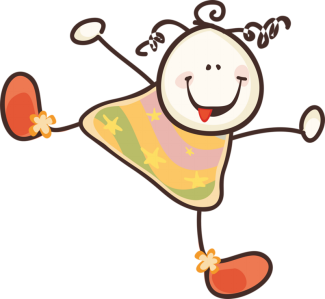 Жёлтый — самый яркий цвет!
 Словно солнце, первоцвет, 
Ярко-жёлтая кувшинка 
   и 
в ромашке — серединка 
В. Черняева
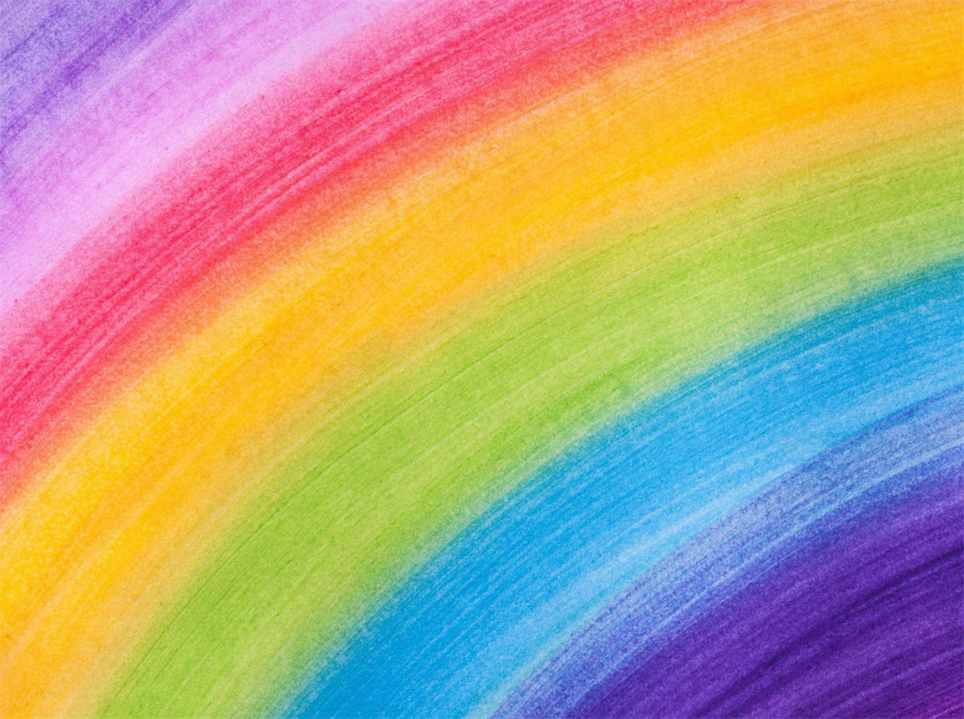 Разноцветная 
 викторина
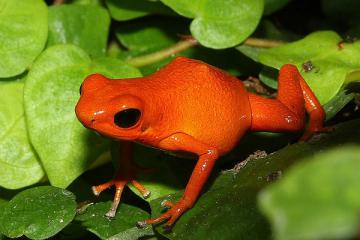 Бывает, 
не бывает?
Они
 бывают?
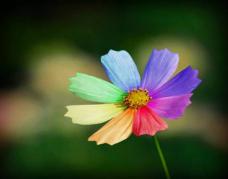 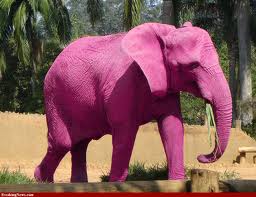 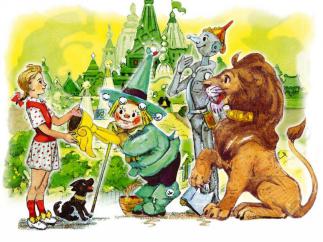 Назови
 сказку.
Отгадай
 загадку
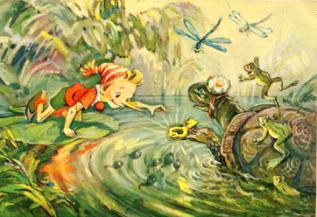 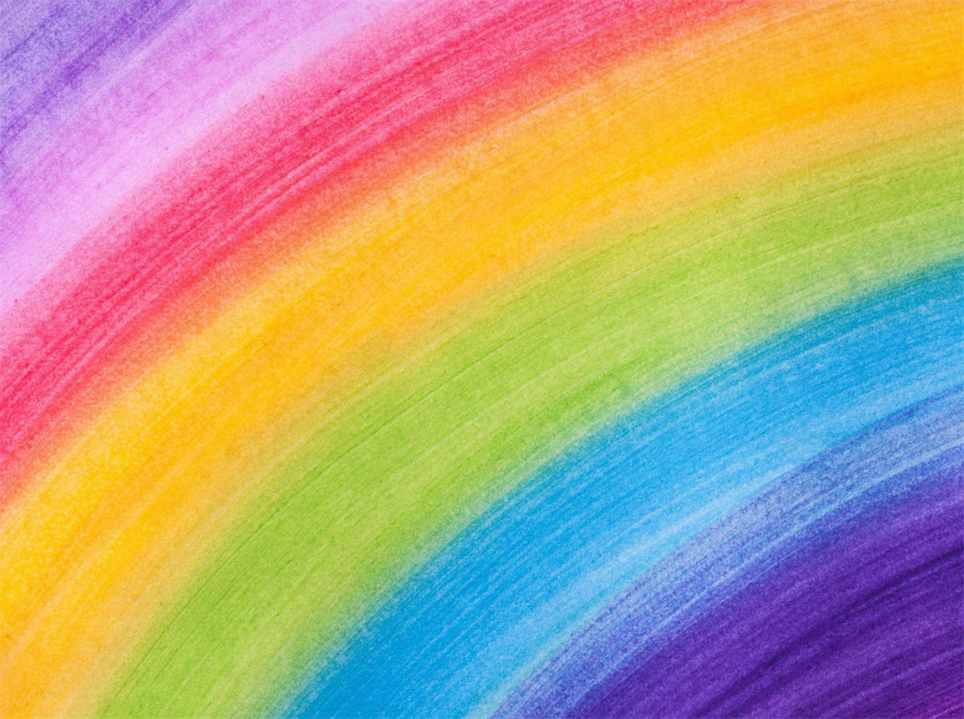 Консультации для родителей
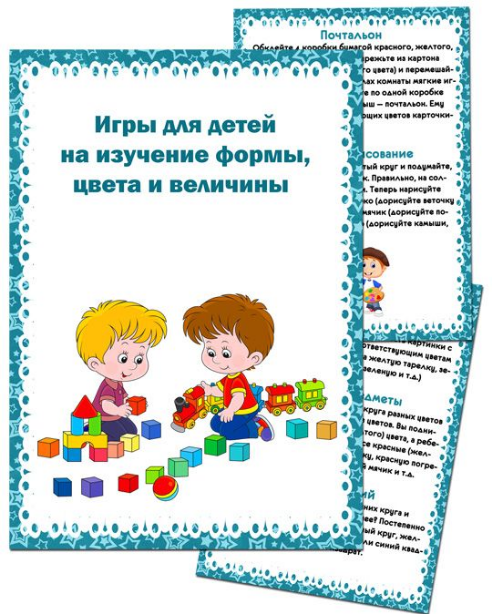 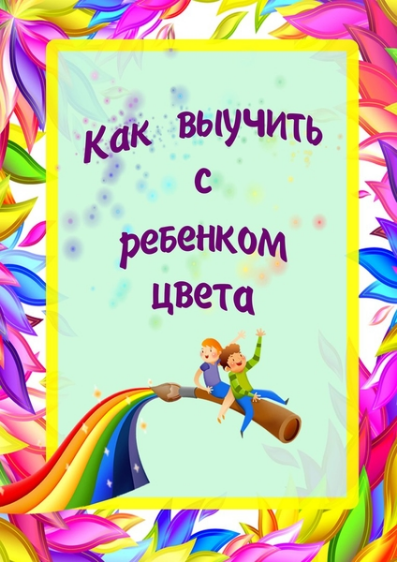 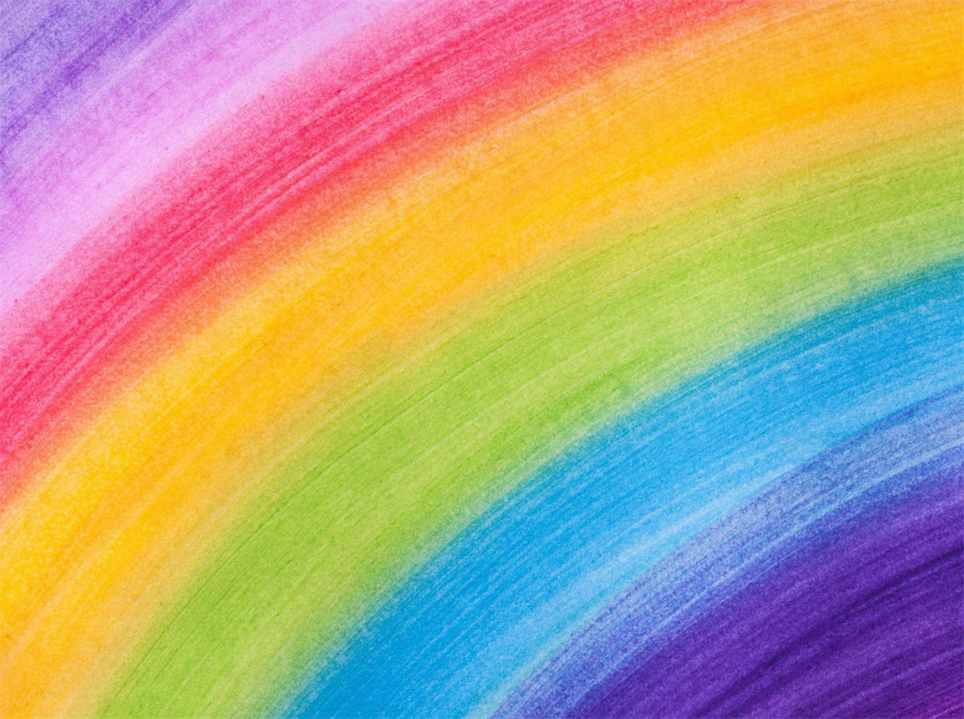 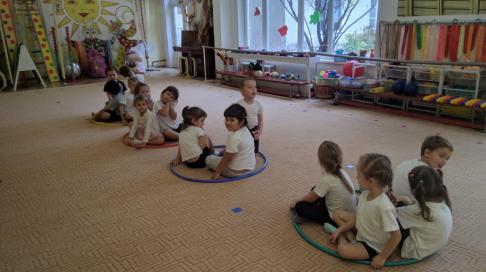 Спортивные 
развлечения
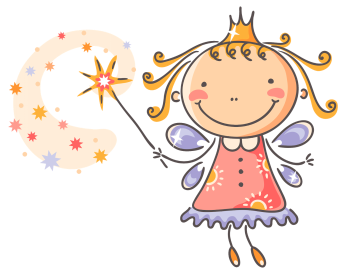 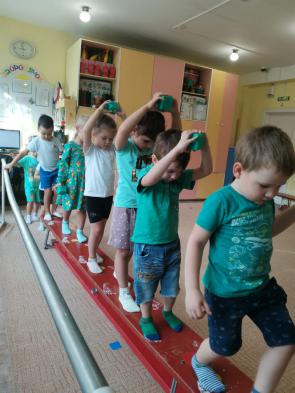 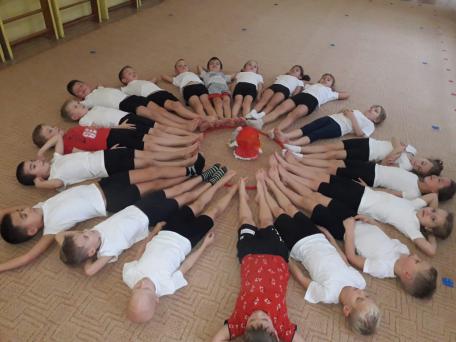 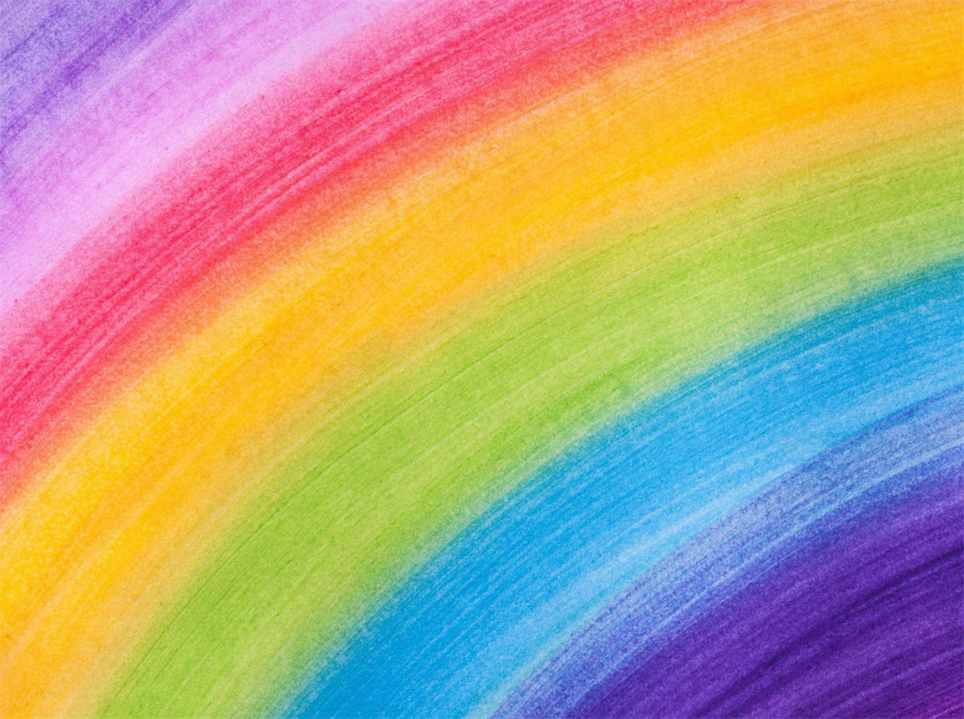 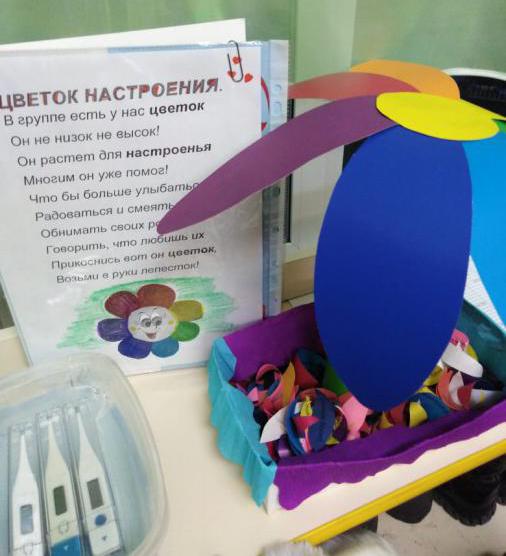 Акции 
«Цветок настроения», 
«Пожелания  родителям»
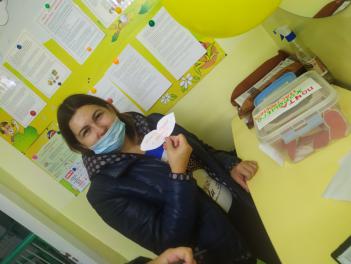 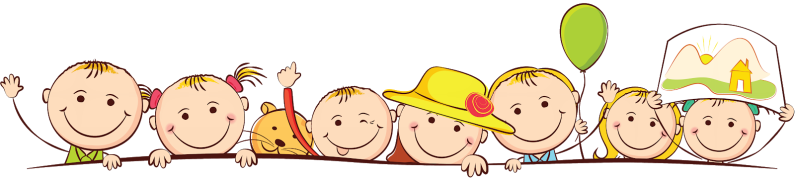 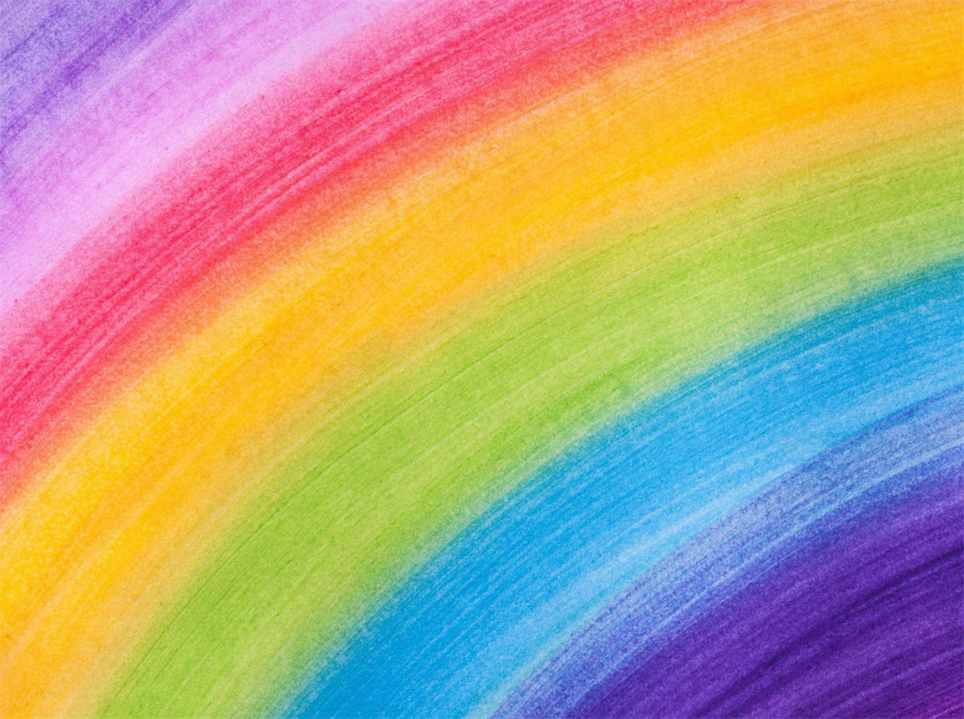 Благодарю  всех за помощь  в проведении 
«Недели психологии».
Воспитателей, специалистов ДОУ 
и родителей
 за активное  участие, нестандартные решения 
 и доброжелательность. 

Педагог- психолог Семенюк С.П.
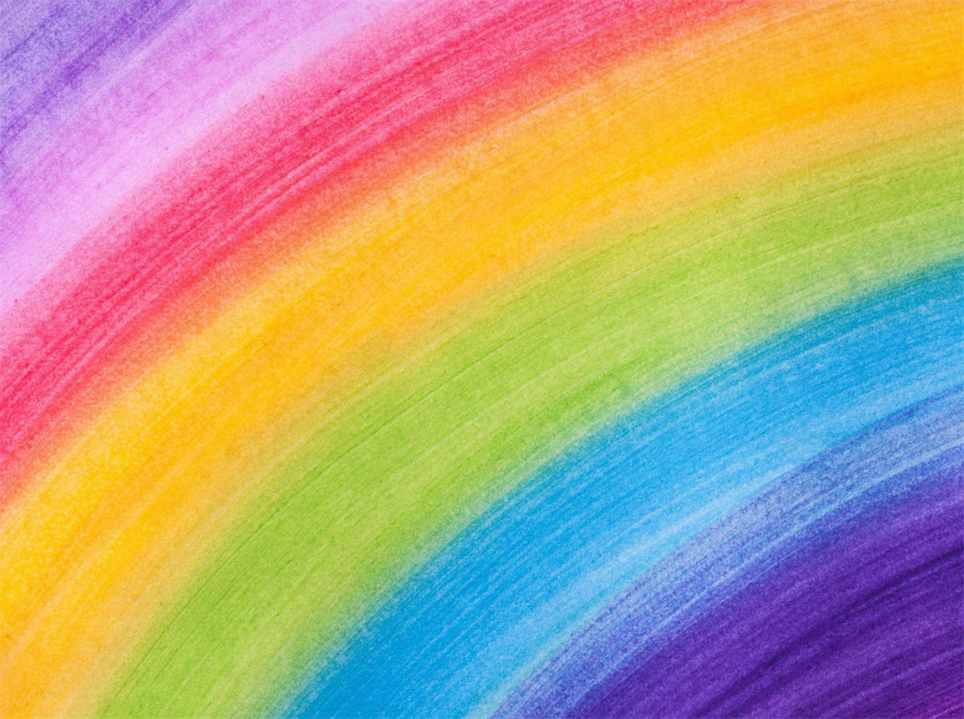 До следующей Встречи…
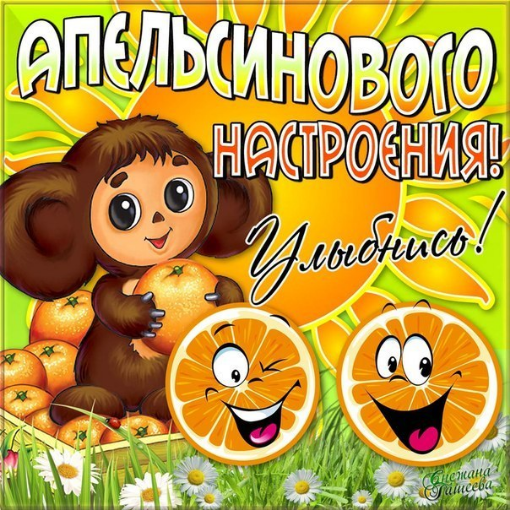